Тренировочные упражнения при нарушении слоговой структуры слова
С каждым годом отмечается увеличение числа детей с речевыми нарушениями.
Речь страдает как целостная функциональная система , и нарушаются такие компоненты, как фонетика, лексика и грамматический строй речи. При перечисленных компонентов речи нарушается и слоговая структура слова, то есть взаиморасположение и связь слогов в слове. Своевременно устраненные нарушения звуко-слоговой структуры слова обеспечат Вашему ребенку лучшее усвоение грамматических и лексических категорий, развитие связной речи, мыслительной деятельности, а еще и овладение письменной речью.
Типы нарушений слоговой структуры слова:
1. Нарушение количества слогов:• Сокращение (пропуск) слога: «моток» — молоток;• Опускание слогообразующей гласной: «пинино» — пианино;• Увеличение числа слогов за счет вставки гласных в стечения согласных: «команата» — комната;2. Нарушение последовательности слогов в слове:• Перестановка слогов: «деворе» — дерево;• Перестановка звуков соседних слогов: «гебемот» — бегемот;3. Искажение структуры отдельного слога:• Сокращение стечений согласных: «тул» — стул;• Вставки согласных в слог: «лимонт» — лимон;4. Уподобление слогов: «кококосы» — абрикосы;5. Персеверации (циклическое повторение одного слога).6. Антиципации (замена предшествующих звуков последующими): «нананасы» — ананасы;7. Контаминации (смешение элементов слов): «кабудка» — конура + будка.
Подобранные упражнения помогут  предупредить и преодолевать трудности в коррекции нарушений чтения и письма.
Восстановите слова из букв и запишите
онс_____стсив______мдара______
тор_____хтсур______ракаж_______
акм____ркес_______зрога________
евл____лптас______лапям________
окм___товлс______ситих_________
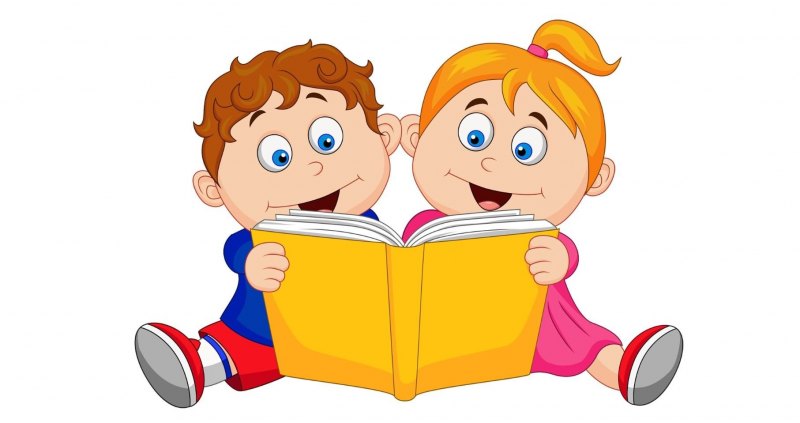 Восстановите слова, вставляя пропущенные гласные, запишите
М_к, л_ч, б_к_______________________
Б_б_шк_, б_з_р, б_р_б_н_____________
В_г_н, в_з_, в_тр_н___________________
М_гн_т,  м_л_н_,  м_ч_к,  м_ж_к_______
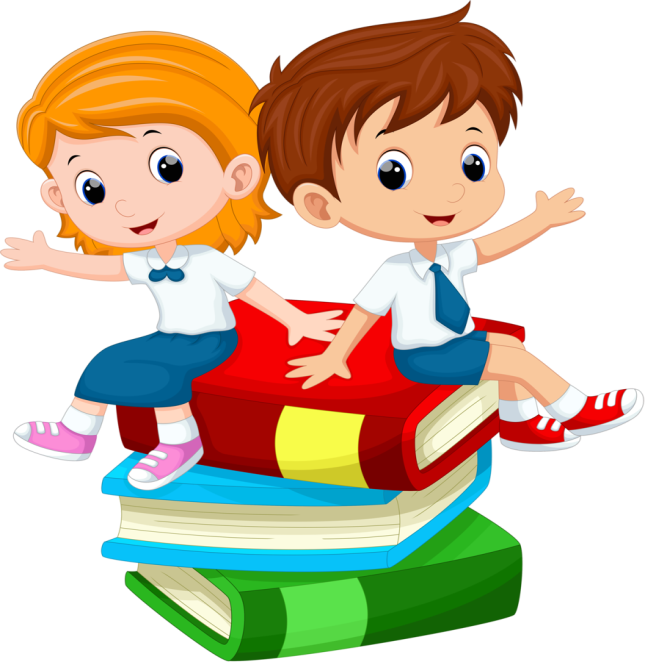 Восстановите слова, вставляя пропущенные согласные, запишите
*Домашние животные: _о _ а,  _о_о_а, _о_а_ь,  о_  _а, о_ё_,  _о_а_а.
*Мебель:___и___а___,  __  __е__ __о,
 *Овощи:_о_ _о_ь,  _е_а,   _ _ё_ _а,  __е__е__
*Фрукты:__а__а__, __и___и, __а__ __а__и__
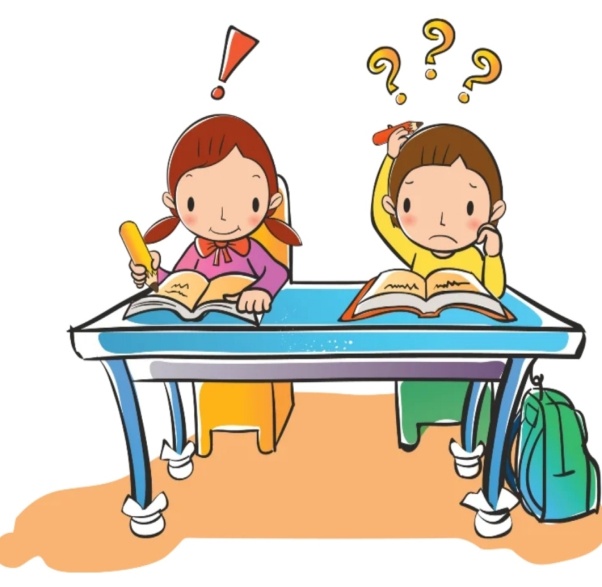 Восстановите слова, используя заданные слоги. Запишите
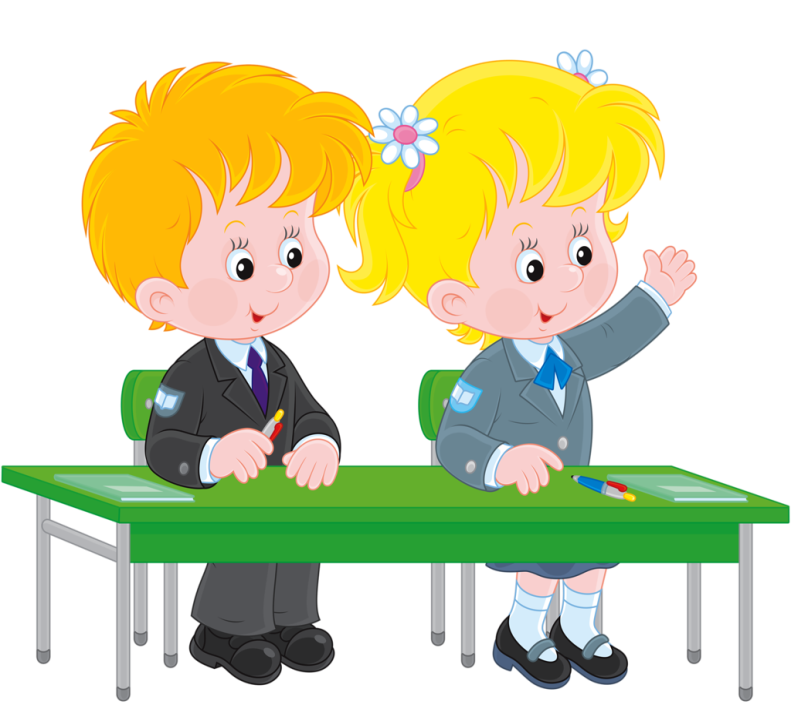 Ко  ва    ро
Ли ка   на
Жи фы ра
За сы па
Ба ка со
Рить го во
Восстановите слова, добавив общую часть  к началу. Запишите
Лис….
Д……
Кос….
Фор…..
Вер……
Мол….
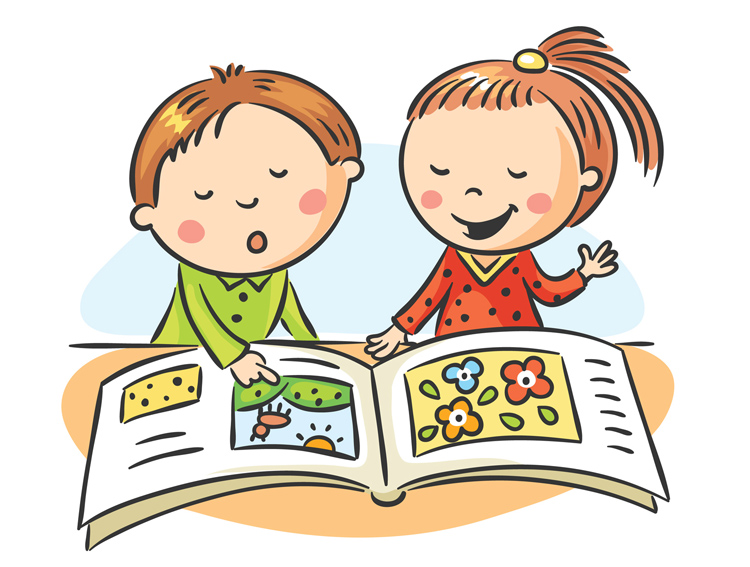